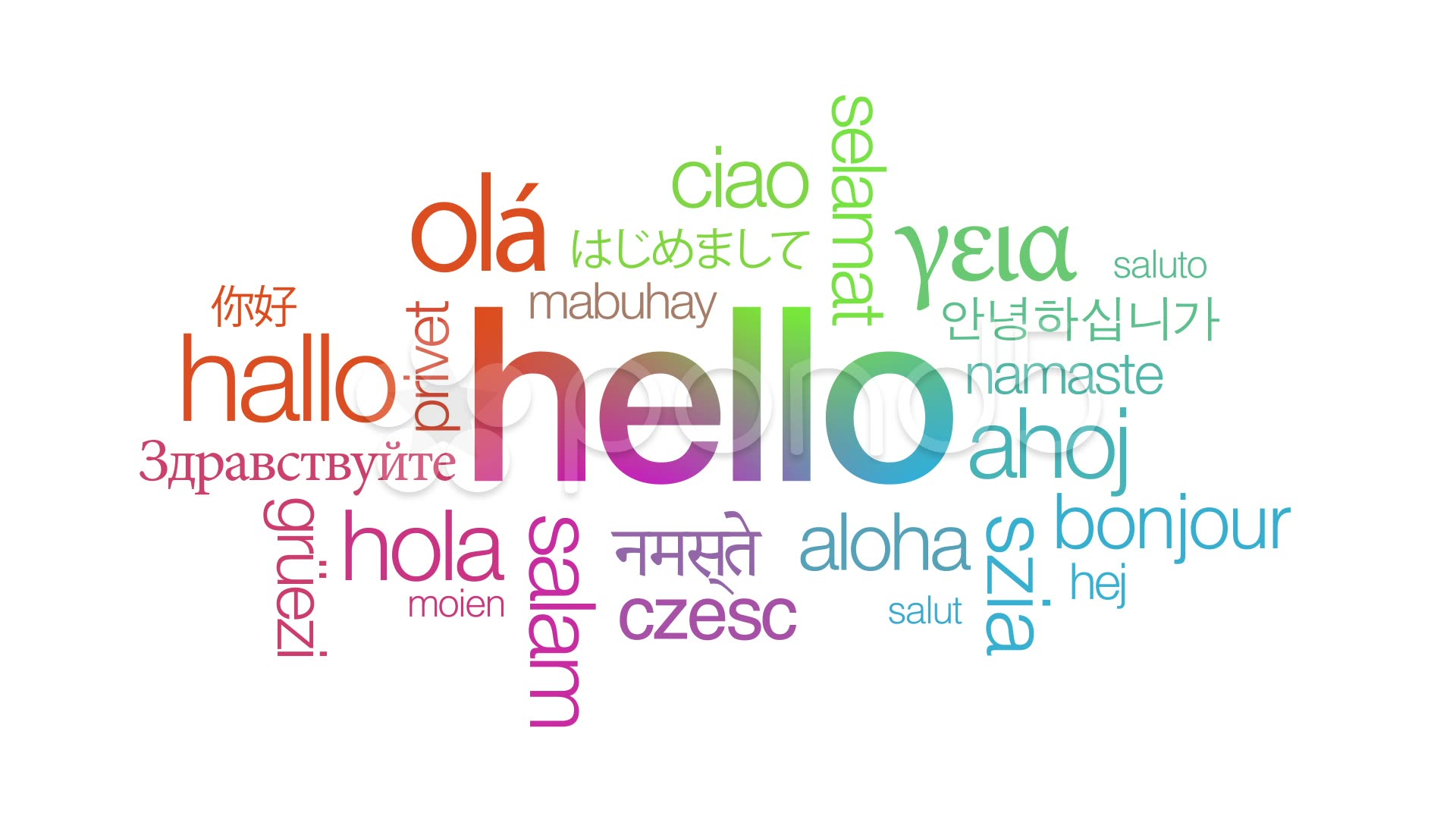 Advanced Grammar
with Professor George E.K. Whitehead (Prof. G)
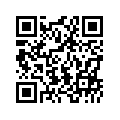 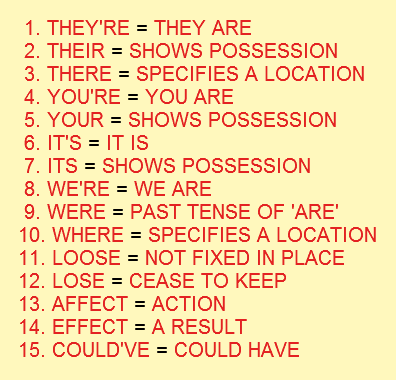 profgwhitehead.weebly.com
The course
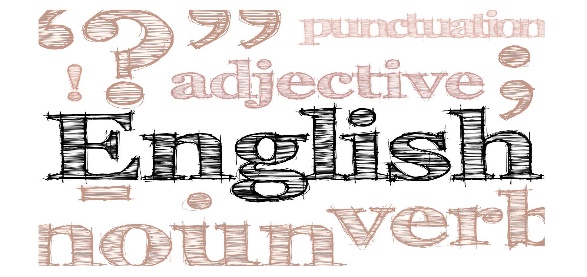 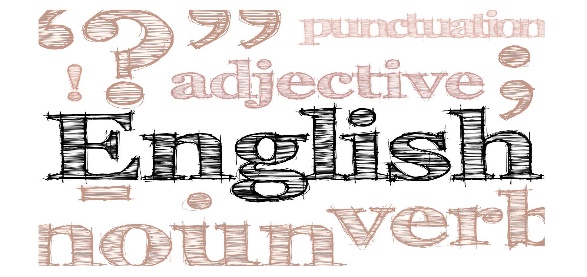 This course is designed to:

…develop a deeper understanding of English grammar.

…develop greater accuracy in writing and speaking.

…develop higher confidence in the English language
…clarify commonly misunderstood grammar points
…improve overall communicative competence.
Class Rules
Relax but maintain professionalism ( bring your book, be on time, focus on class, participate)
Be responsible for your own learning 
Try your best and ask when you need help
Use English as much as possible during class time and Korean to help others
Respect each other
Help each other
Have fun
Class Rules
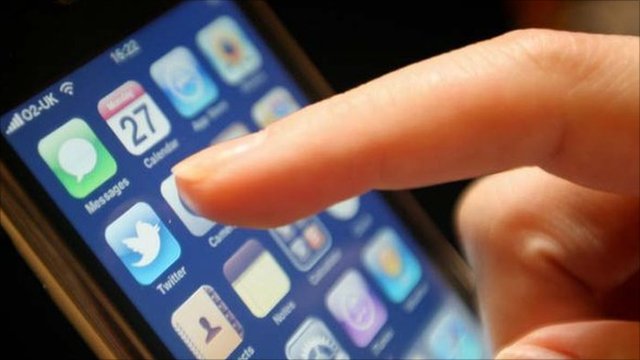 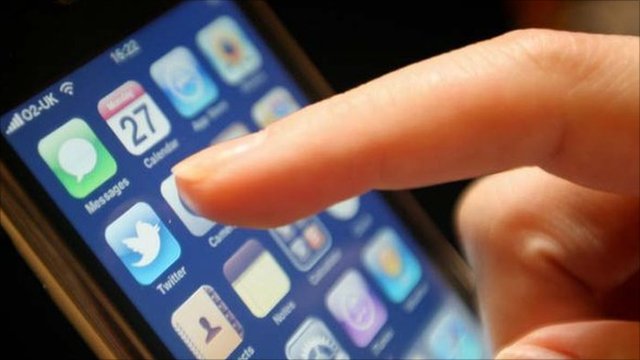 Cell phone use for learning purposes i.e. dictionary, searching = OK

Cell phone use for personal reasons i.e. selfies, kakao talk, games = Not Ok 
	(If you need to use your phone for personal reasons just ask)

Cell phone use during class for personal reasons may result in a deduction of participation points.
Class Rules
Academic dishonesty of any kind will not be tolerated and will receive an automatic fail.
plagiarism
cheating on assignments or exams
turning in work that has been written (partially or entirely) by someone else (this includes websites)
failing to appropriately cite sources
making up information or citations
helping another student cheat. 

You can use the ideas of others, but you have to cite the source in your essay. Students who are unsure how and when to cite sources should speak with the professor.
Course Topics
1. Count/ non-count nouns & a, an, the2.Review of tenses & Future: Will, Be + going to , Be + Ving & Expressing future possibility3.Past & Present Perfect4.Used to vs. Be used to5.Suggestions: Let's, Could, Why don't, Why not, How about6.Advice: Should, Ought to, Had better7.Permission and Requests: Can, Could, May, Would, Would you mind8.Necessity: Have (got) to, Must, Don't have to, Must not, Can't9.Comparatives and Superlatives10.Using 'too' and 'enough'
*Topics are flexible
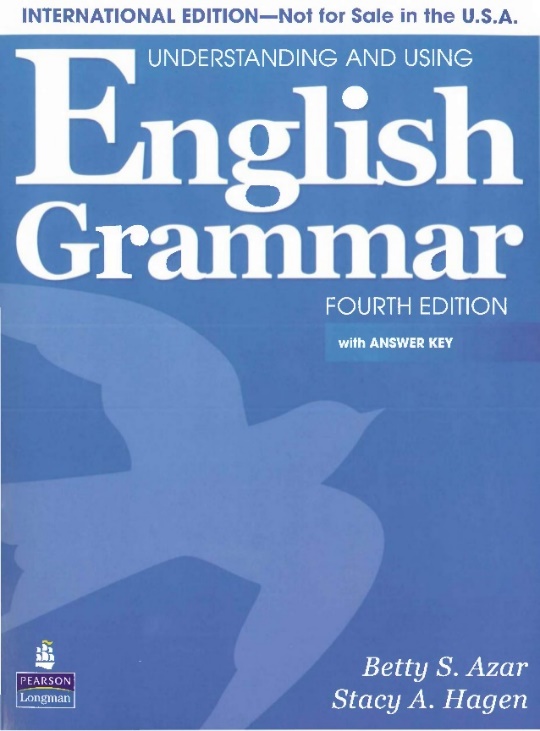 Course Evaluation
Midterm exam     					30%Final exam                				30%Attendance                       				20%Participation/ Homework/ Classwork                      	20%Total                               				100%
Grading is done on a curve. 
The top 40% of students can get an A/A+ 
30% only can get B/B+
The remaining 30% will be awarded C grade or lower.
Attendance
*Attendance includes being here on time prepared for class. 
LATENESS
*5 mins. after the start of class = late
*Late = 1 point deduction in attendance
Absence
*More than 30 mins. = absent 
* Absence = 5 point deduction in attendance
*4 absences = F grade

**Absence and tardiness will only be excused if a valid reason and/or a doctors note is provided.
Participation
*Participation includes all classroom tasks i.e. projects, performances, discussions etc., as well as attention, attitude and professionalism
*5 excellence points are reserved and rewarded for exceptional effort.
Some ways to get excellence points:
Always here on time for class
Outstanding effort during class
Helping others in class
Outstanding classwork or homework
Additional Details and Information
Homepage: profgwhitehead.weebly.com
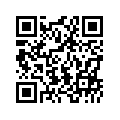